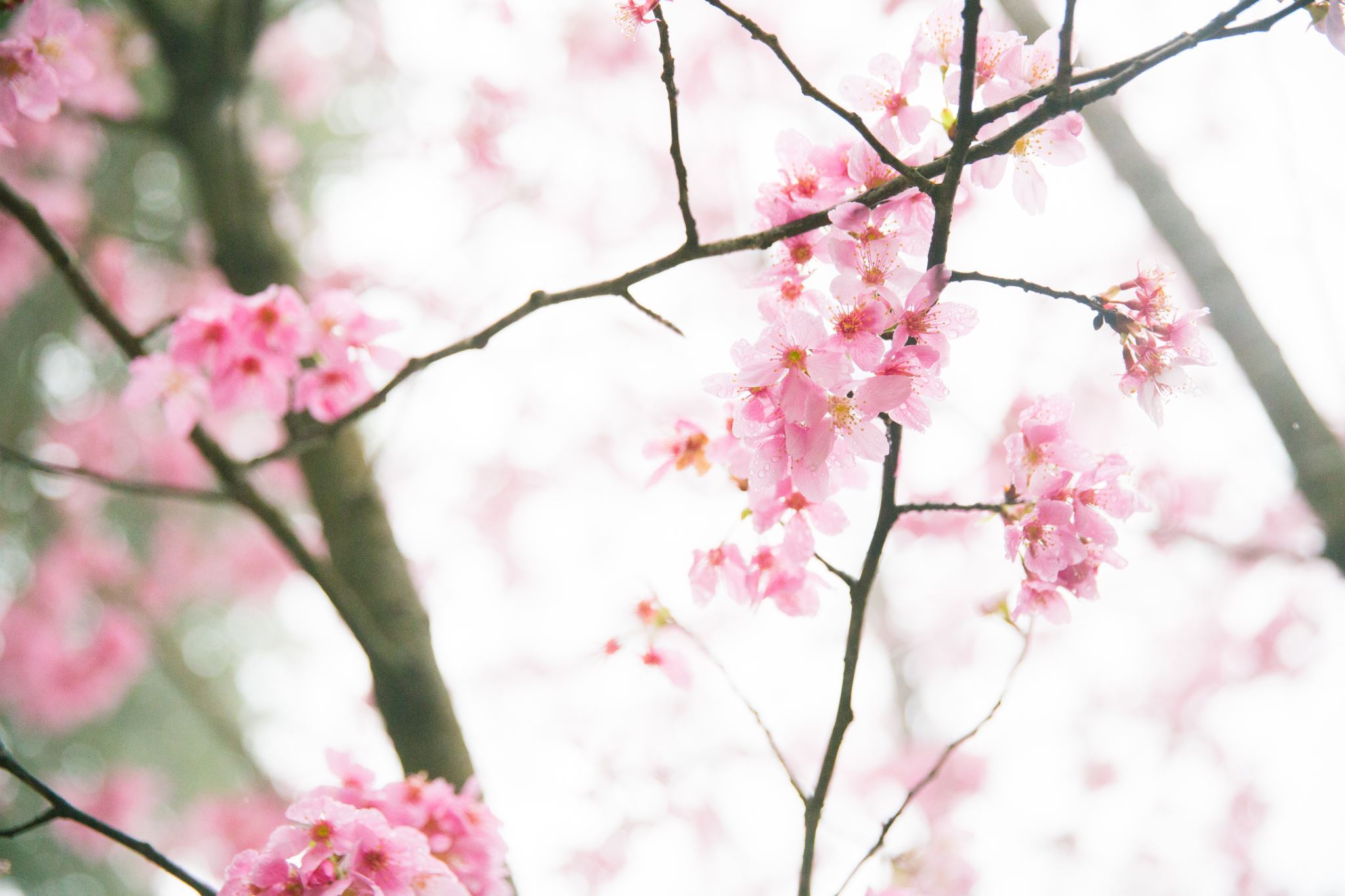 Living a Life of Love:Embracing the virtue that Reflects Gods Heart
BISHOP RONALD K. POWELL
WWW.CROSSWINDSINTENATIONAL.ORG
Opening Scripture:
1 Corinthians 13:4-7 (New International Version) "Love is patient, love is kind. It does not envy, it does not boast, it is not proud. It does not dishonor others, it is not self-seeking, it is not easily angered, it keeps no record of wrongs. Love does not delight in evil but rejoices with the truth. It always protects, always trusts, always hopes, always perseveres."
iNTRODUCTION
Our Scripture passages
1. Love Bears with Patience:
2. Love is Steadfast:
3. Love Seeks to Understand:
4. Love Extends Grace:
Conclusion: